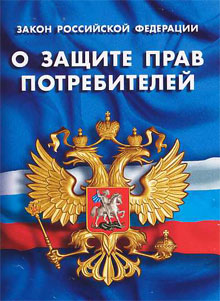 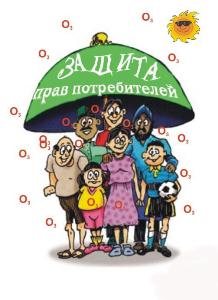 15 МАРТА –ВСЕМИРНЫЙ ДЕНЬ ЗАЩИТЫ ПРАВ ПОТРЕБИТЕЛЕЙ
«Потребительские права в цифровую эпоху».
Классный час
МАОУ СОШ № 200
Защита прав потребителей в сфере дистанционной торговли
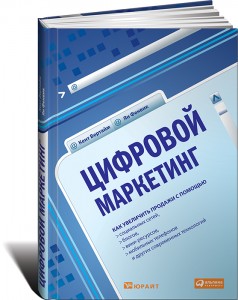 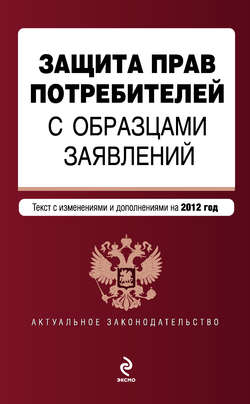 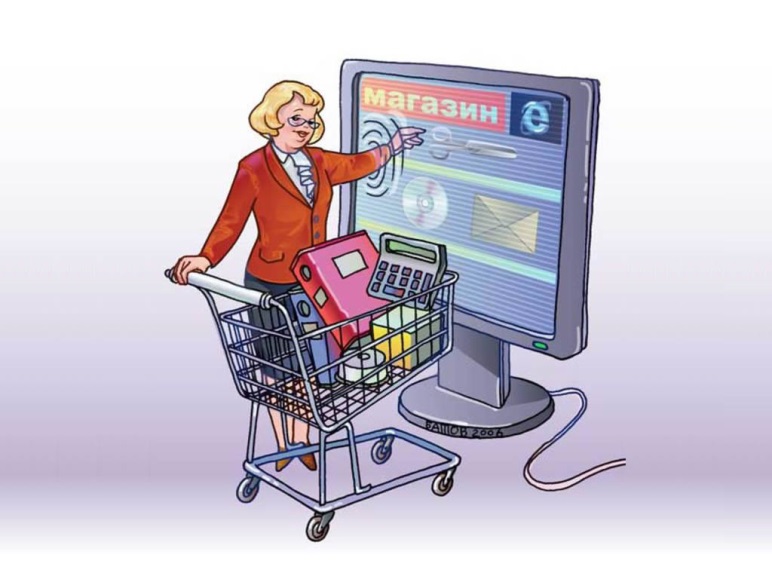 Всемирный день прав потребителей, проводимый под эгидой Организации Объединенных Наций, отмечается в России ежегодно, начиная с 1994 года.
Международная Федерация потребительских организаций призвала сосредоточиться на правах потребителей в сегменте электронной коммерции. В 2017 году Всемирный день прав потребителей пройдет под девизом прав "Consumer Rights in the Digital Age" - "Потребительские права в цифровую эпоху".
Мы живем в период формирования информационного общества, в котором высока роль знаний и информационных технологий. Мир маркетинга принципиально изменился. Развитие цифровых технологий и интернета, онлайн-торговли, мобильных приложений и социальных сетей привело к появлению новых каналов продаж и взаимодействия с покупателями. С другой стороны, потребители теперь гораздо более информированы относительно качества, потребительских свойств и, самое главное, цены.
В условиях современной цифровой экономики растущим предприятиям, работающим на потребительском рынке, необходима информация о клиентах в режиме реального времени, с целью формирования цен и своевременной поставки товаров. Новые достижения в области обработки данных, моделирования и прогнозирования позволяют точнее работать с целевой аудиторией и измерять отдачу от маркетинговых затрат, понимать, что влияет  на поведение потребителей.
Цифровые технологии и научные подходы не только повышают значение службы маркетинга, но и дают ей возможность реагировать на рыночные перемены в режиме реального времени. Быстрыми должны быть не только бизнес-процессы, но и IТ-системы, которые эти бизнес-процессы поддерживают.
Дистанционный способ
Посредством каталогов, проспектов, буклетов, фотоснимков
Средств связи (телевизионной, почтовой, радиосвязи и других)
Иными исключающими возможность непосредственного ознакомления с товаром
Через интернет
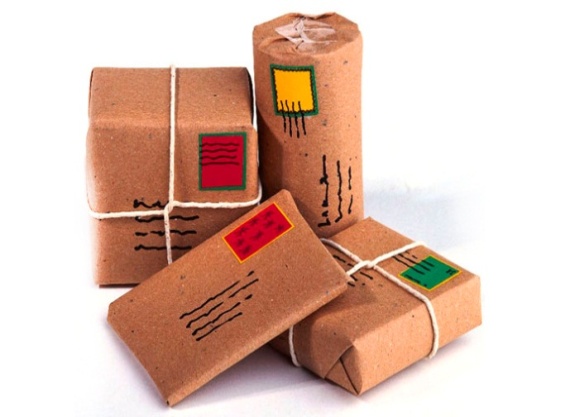 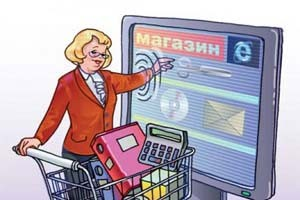 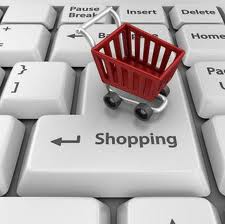 Потребитель вправе отказаться от товара в любое время до его передачи, а после передачи – в течение 7 дней.
(п. 4 ст. 26.1. Закона «О защите прав потребителей»)
В случае, если информация о порядке и сроках возврата товара надлежащего качества не была предоставлена в письменной форме в момент доставки товара
То в течение 3 месяцев с момента передачи товара
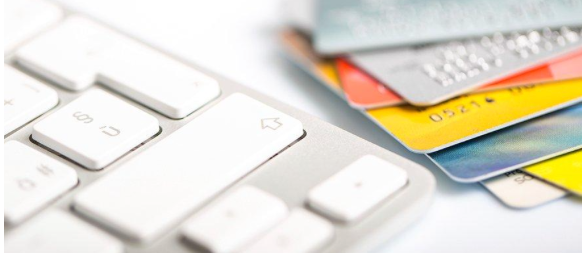 Условия возврата товара надлежащего качества
Сохранены:

Товарный вид
Потребительские свойства
Документ, подтверждающий факт и условия покупки товара (чек)
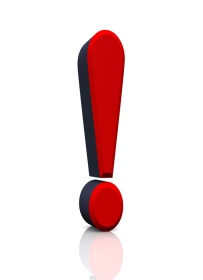 Отсутствие у потребителя документа, подтверждающего факт и условия покупки товара, не лишает его возможности ссылаться на другие доказательства приобретения товара.
Потребитель не вправе отказаться от товара надлежащего качества, имеющего индивидуально-определённые свойства (футболка с вашим изображением, ложка с памятной для вас надписью и т.п.)
При возврате товара продавец обязан вернуть деньги, за исключением расходов на доставку возвращенного товара, не позднее чем через 10 дней со дня предъявления указанного требования
Продавец обязан передать товар покупателю в порядке и сроки, которые установлены в договоре.
Если в договоре срок доставки товара не определен и отсутствуют возможности определить этот срок, товар должен быть передан продавцом в разумный срок.
Обязательство, не исполненное в разумный срок, продавец должен выполнить в 7-дневный срок со дня предъявления покупателем требования о его исполнении.
В случае если доставка товара произведена в установленные договором сроки, но товар не был передан покупателю по его вине, последующая доставка производится в новые сроки, согласованные с продавцом, после повторной оплаты покупателем стоимости услуг по доставке товара.
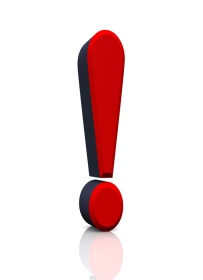 Если передан товар ненадлежащего качества, то потребитель вправе по своему выбору потребовать:
Безвозмездно устранить недостатки товара или возместить расходы на их исправление покупателями или третьим лицом
Соразмерного уменьшения покупной цены
Замены на товар аналогичной марки или другой марки
Отказаться от исполнения договора и потребовать возврат уплаченной за товар суммы.
При возврате товара ненадлежащего качества составляются накладная или акт о возврате товара, в котором указываются: полное фирменной наименование продавца; ФИО покупателя; наименование товара; дата заключения договора и передачи товара; сумма, подлежащая возврату; подписи продавца и покупателя.
Благодарим за внимание!
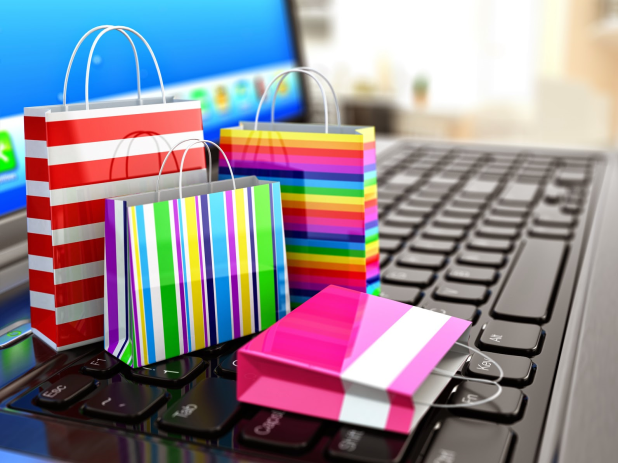 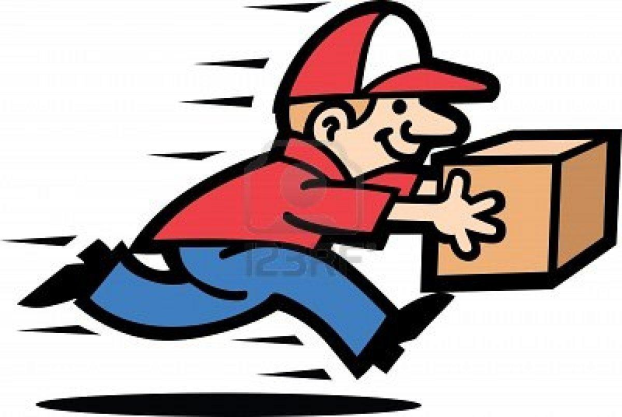